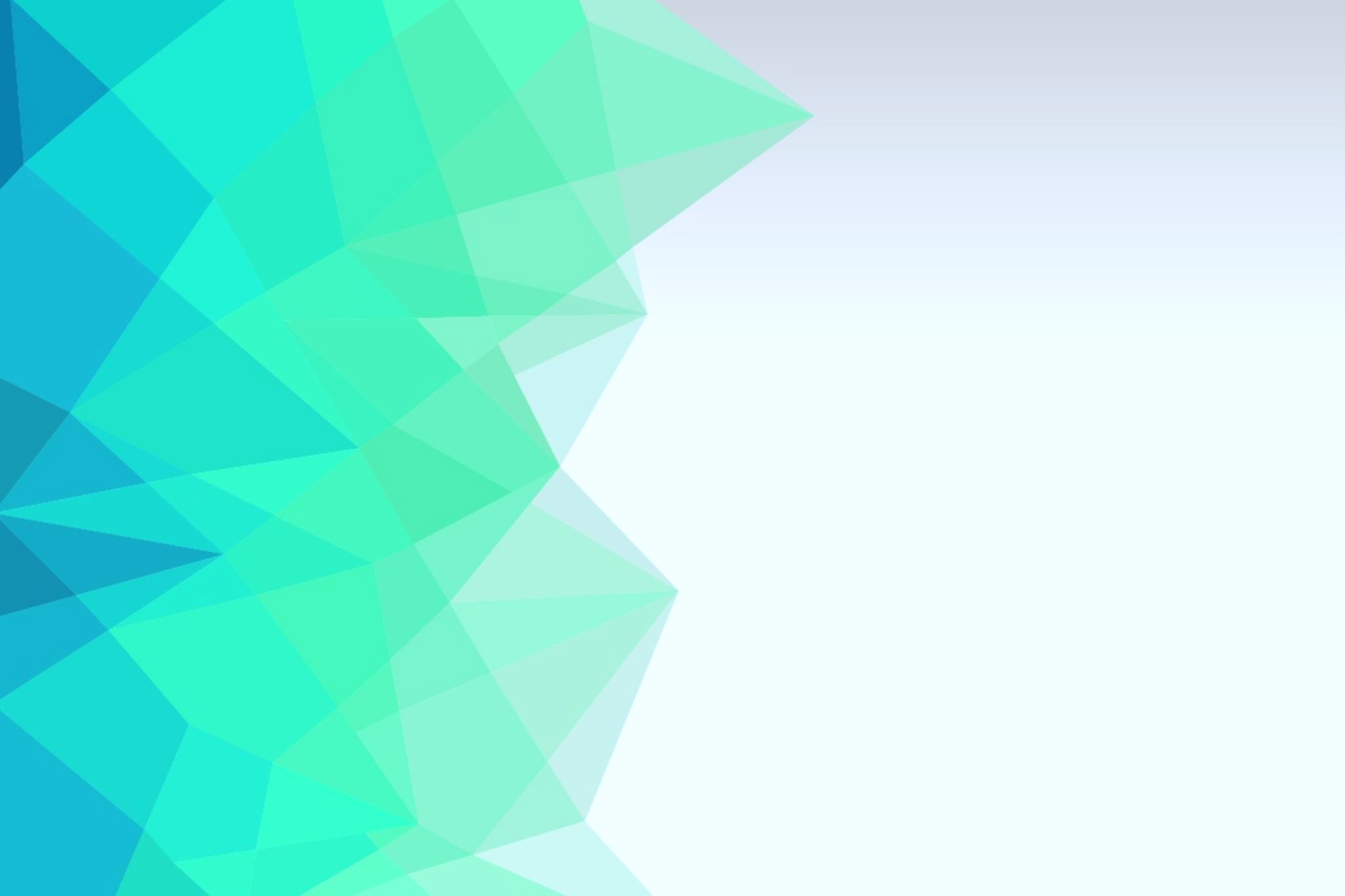 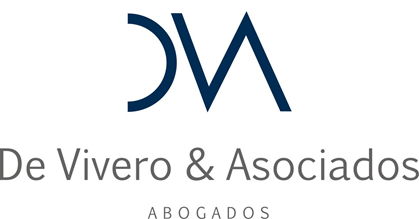 FASE PRECONTRACTUAL
María catalina guerrero cárdenas
De Vivero & Asociados S.A.S
Diciembre de 2023
DIRECCIÓN ADMINISTRATIVA
DICIEMBRE 2023
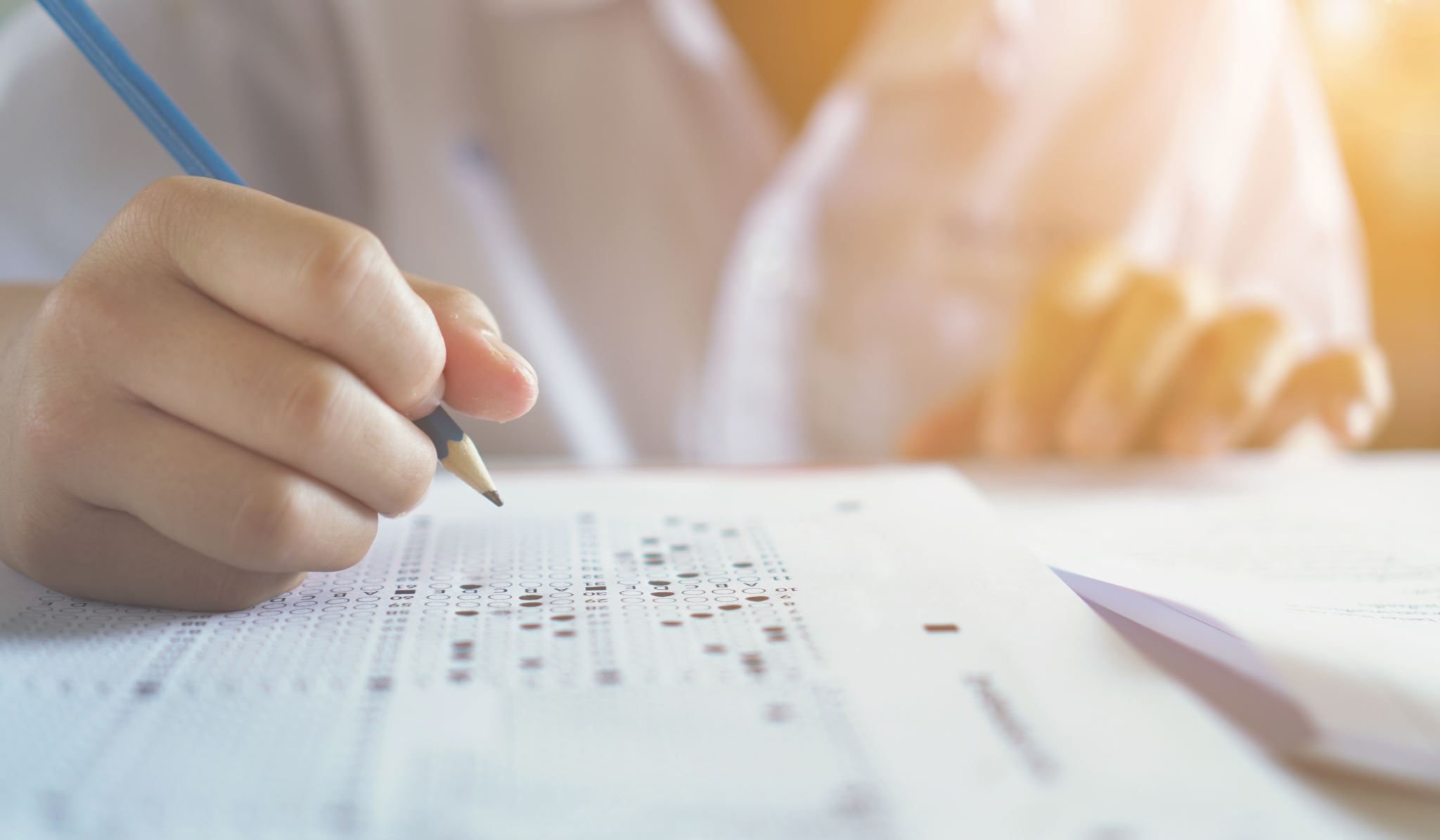 TEMAS

ERRORES FRECUENTES EN EL DILIGENCIAMIENTO DE LOS ESTUDIOS PREVIOS-CASOS PRACTICOS.

CAMBIOS NORMATIVOS RELEVANTES PARA CONSIDERAR EN LA ESTRUCTURA DE PROCESOS.

DOCUMENTOS TIPO.

METODOOFIA PARA DAR RESPUESTA A OBSERVACIONES Y LA EVALUACION DE PROPUESTAS.
ETAPA PRECONTRACTUAL 

LA ETAPA PRECONTRACTUAL ABARCA DESDE LA EXTERIORIZACIÓN DE LA
VOLUNTAD DE LA ADMINISTRACIÓN RELACIONADA CON LA NECESIDAD DE CELEBRAR UN CONTRATO HASTA SU SUSCRIPCIÓN.
1. ERRORES FRECUENTES EN DILIGENCIAMIENTO DE ESTUDIOS PREVIOS.
(MODIFICADO POR EL DECRETO 399 DE 2021) ARTÍCULO 2.2.1.1.2.1.1. ESTUDIOS Y DOCUMENTOS PREVIOS. LOS ESTUDIOS Y DOCUMENTOS PREVIOS SON EL SOPORTE PARA ELABORAR EL PROYECTO DE PLIEGOS, LOS PLIEGOS DE CONDICIONES Y EL CONTRATO. ESTOS DEBEN PERMANECER A DISPOSICIÓN DEL PÚBLICO DURANTE EL DESARROLLO DEL PROCESO DE CONTRATACIÓN Y CONTENER LOS SIGUIENTES ELEMENTOS, ADEMÁS DE LOS INDICADOS PARA CADA MODALIDAD DE SELECCIÓN:
 
1. LA DESCRIPCIÓN DE LA NECESIDAD QUE LA ENTIDAD ESTATAL PRETENDE SATISFACER CON EL PROCESO DE CONTRATACIÓN.
 
2. EL OBJETO A CONTRATAR, CON SUS ESPECIFICACIONES, LAS AUTORIZACIONES, PERMISOS Y LICENCIAS REQUERIDOS PARA SU EJECUCIÓN, Y CUANDO EL CONTRATO INCLUYE DISEÑO Y CONSTRUCCIÓN, LOS DOCUMENTOS TÉCNICOS PARA EL DESARROLLO DEL PROYECTO.
 
3. LA MODALIDAD DE SELECCIÓN DEL CONTRATISTA Y SU JUSTIFICACIÓN, INCLUYENDO LOS FUNDAMENTOS JURÍDICOS.
 
4. EL VALOR ESTIMADO DEL CONTRATO Y LA JUSTIFICACIÓN DEL MISMO. CUANDO EL VALOR DEL CONTRATO ESTÉ DETERMINADO POR PRECIOS UNITARIOS, LA ENTIDAD ESTATAL DEBE INCLUIR LA FORMA COMO LOS CALCULÓ Y SOPORTAR SUS CÁLCULOS PRESUPUESTALES EN LA ESTIMACIÓN DE AQUELLOS. SI EL CONTRATO ES DE CONCESIÓN, LA ENTIDAD ESTATAL NO DEBE PUBLICAR EL MODELO FINANCIERO UTILIZADO EN SU ESTRUCTURACIÓN.
 
5. LOS CRITERIOS PARA SELECCIONAR LA OFERTA MÁS FAVORABLE.
 
6. EL ANÁLISIS DE RIESGO Y LA FORMA DE MITIGARLO.
 
7. LAS GARANTÍAS QUE LA ENTIDAD ESTATAL CONTEMPLA EXIGIR EN EL PROCESO DE CONTRATACIÓN.
 
8. LA INDICACIÓN DE SÍ EL PROCESO DE CONTRATACIÓN ESTÁ COBIJADO POR UN ACUERDO COMERCIAL. EL PRESENTE ARTÍCULO NO ES APLICABLE A LA CONTRATACIÓN POR MÍNIMA CUANTÍA

CONTENIDO DE LOS ESTUDIOS PREVIOS
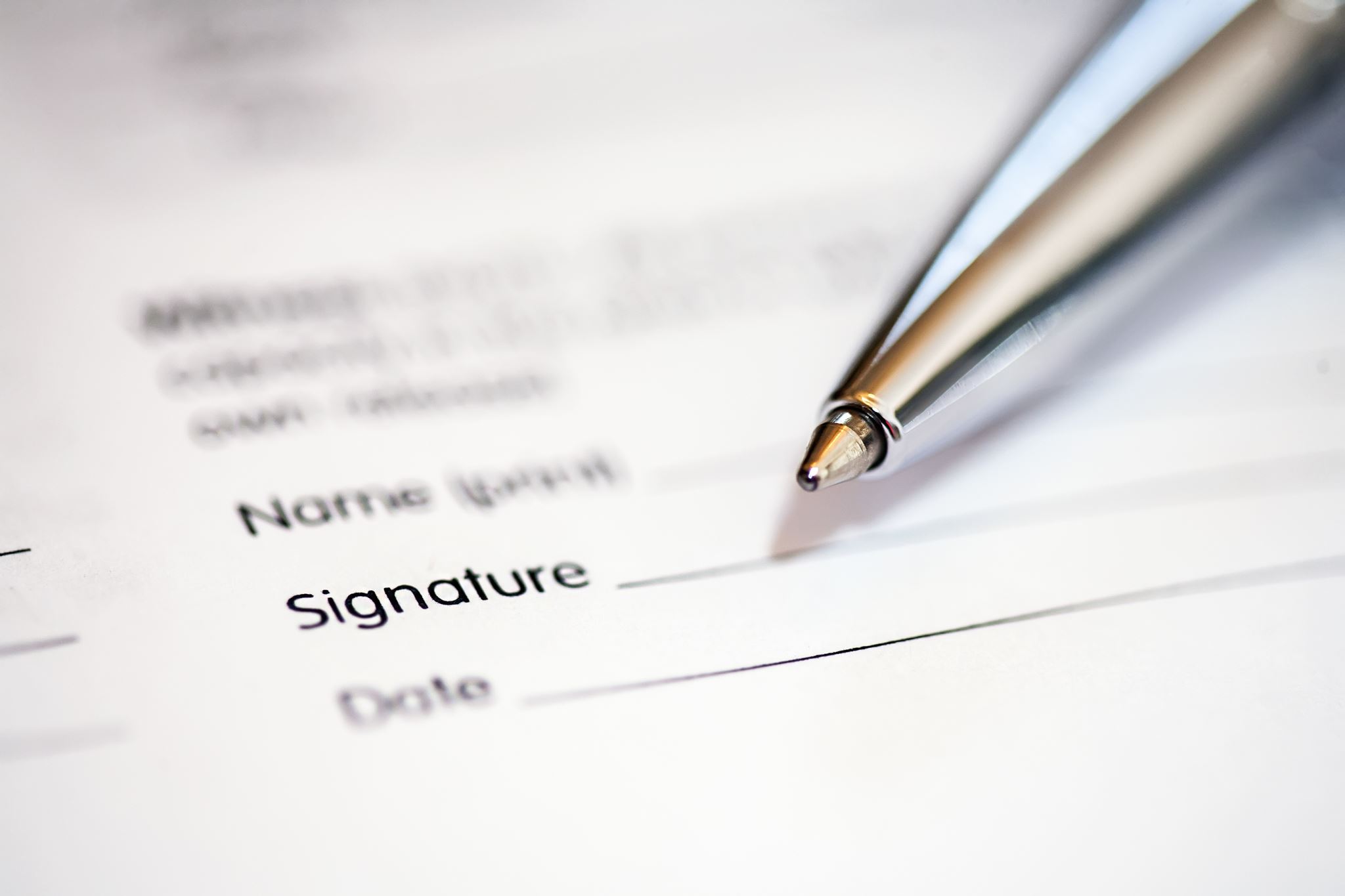 DOCUMENTO DE ANÁLISIS Y JUSTIFICACIÓN
LEY 2294 DE 2023 PND 2022-2026
Artículo 255. Concurrencia en la financiación de proyectos de infraestructura de transporte.
Artículo 284. Derecho Real Accesorio de Superficie 
Artículo 286. Modifíquense los incisos primero y segundo del artículo 205 de la Ley 1753 de 2015, los cuales quedarán así: Artículo 205. Celebración de Contratos de Obra Pública en Infraestructura Concesionada. 
    Artículo 287. Modifíquese el artículo 308 de la Ley 1955   de 2019, el cual quedará así: Artículo 308. Destinación de las Contraprestaciones Derivadas del Uso de la Infraestructura de Transporte Concesionada.
2. CAMBIOS       NORMATIVOS RELEVANTES
MODIFICACIONES TRANSVERSALES
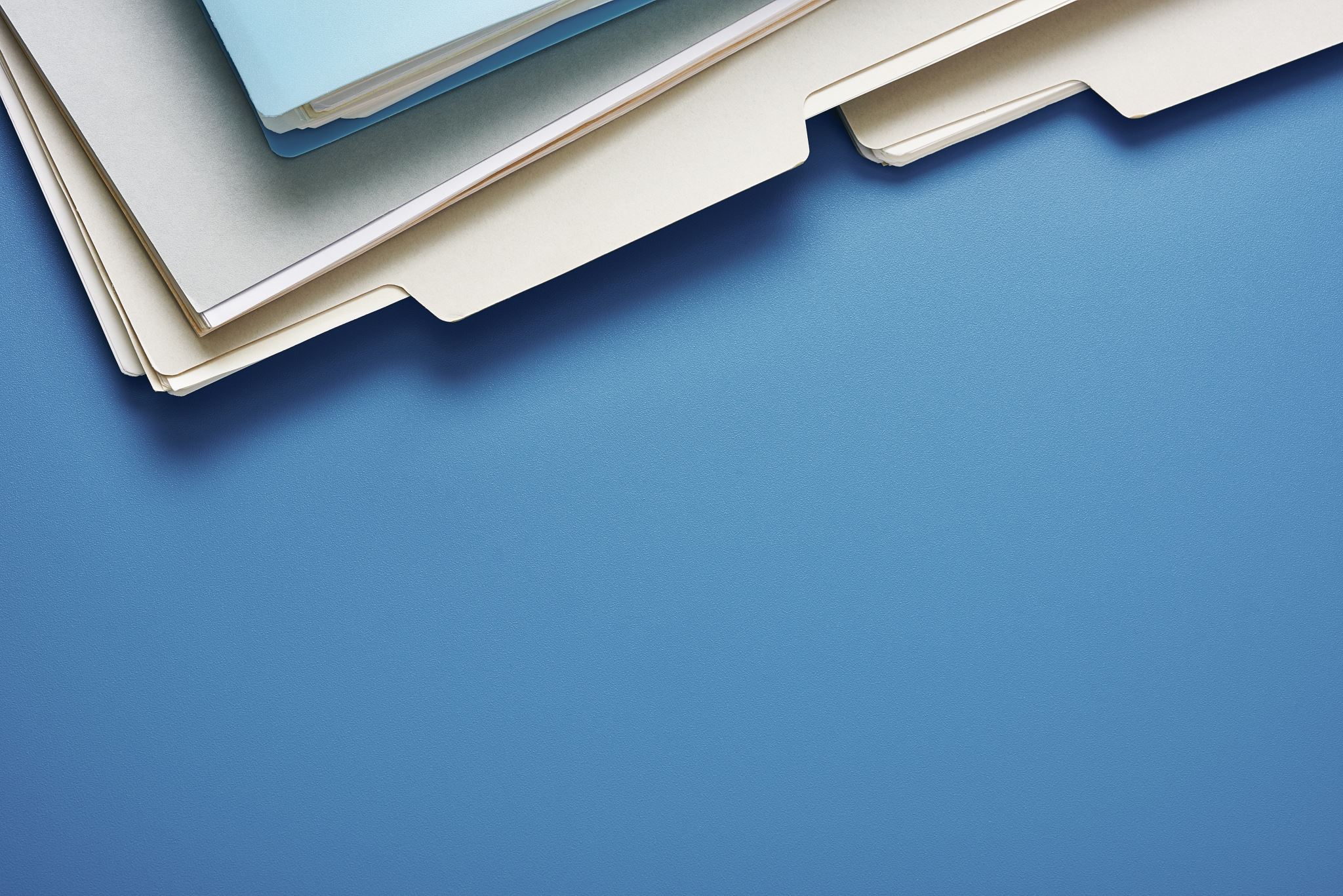 3. DOCUMENTOS TIPO INFRAESTRUCTURA
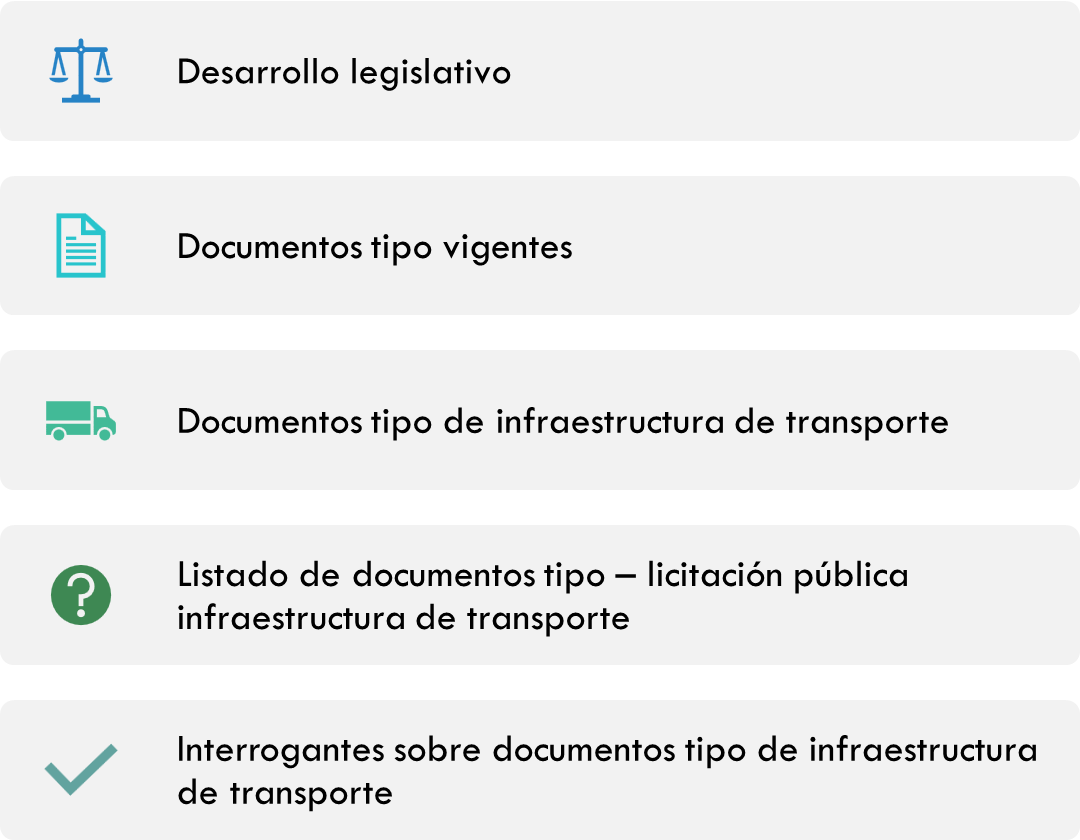 ESTRUCTURA
EXPOSICIÓN DE MOTIVOS LEY 1882 DE 2018.
SUSTENTO NORMATIVO
DOCUMENTOS TIPO PUBLICADOS POR CCE
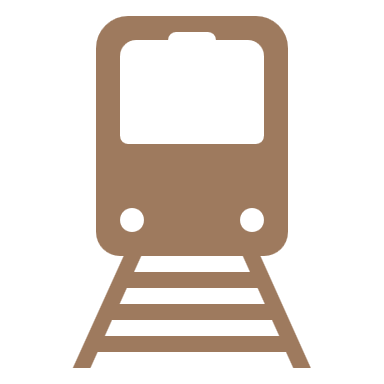 Documentos tipo de infraestructura de transporte
LICITACIÓN PÚBLICA DE INFRAESTRUCTURA DE TRANSPORTE
SELECCIÓN ABREVIADA MENOR CUANTÍA DE INFRAESTRUCTURA DE TRANSPORTE
CONTROLAR
SOLICITAR
OBJETIVOS DE  LA SUPERVISIN  O  INTERVENTORÍA
MÍNIMA CUANTÍA DE INFRAESTRUCTURA DE TRANSPORTE
CONCURSO DE MÉRITOS – INTERVENTORÍA INFRAESTRUCTURA DE TRANSPORTE
CONCURSO DE MÉRITOS – CONSULTORÍA ESTUDIOS DE INGENIERÍA
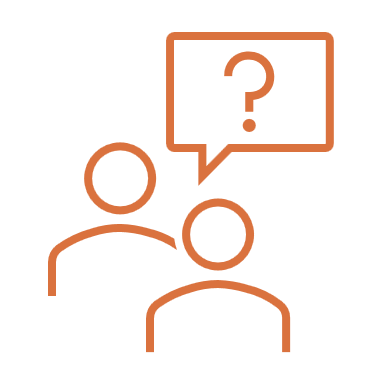 INTERROGANTES SOBRE DOCUMENTOS TIPO DE INFRAESTRUCTURA DE TRANSPORTE
LISTADO DE DOCUMENTOS TIPO – LICITACIÓN DE OBRA PÚBLICA DE INFRAESTRUCTURA DE TRANSPORTE
Documento Base
Anexo 1 – Anexo Técnico
Anexo 2 – Cronograma
Anexo 3 – Glosario
Anexo 4 – Pacto de transparencia 
Anexo 5 – Minuta del Contrato
Formatos 1 a 13
Matriz 1 	–Experiencia.
Matriz 1	–Indicadores financieros y 		   organizacionales.
Matriz 3 	–Riesgos.
Matriz 4 	–Bienes relevantes sector 		  transporte.

Formulario 1	–Presupuesto oficial
APLICACIÓN DE LA MATRIZ 1 – EXPERIENCIA
CAPACIDAD RESIDUAL
PROCESOS ESTRUCTURADOS POR LOTES
REGULACIÓN DEL CONFLICTO DE INTERÉS EN EL PLIEGO TIPO (VERSIÓN VIGENTE)
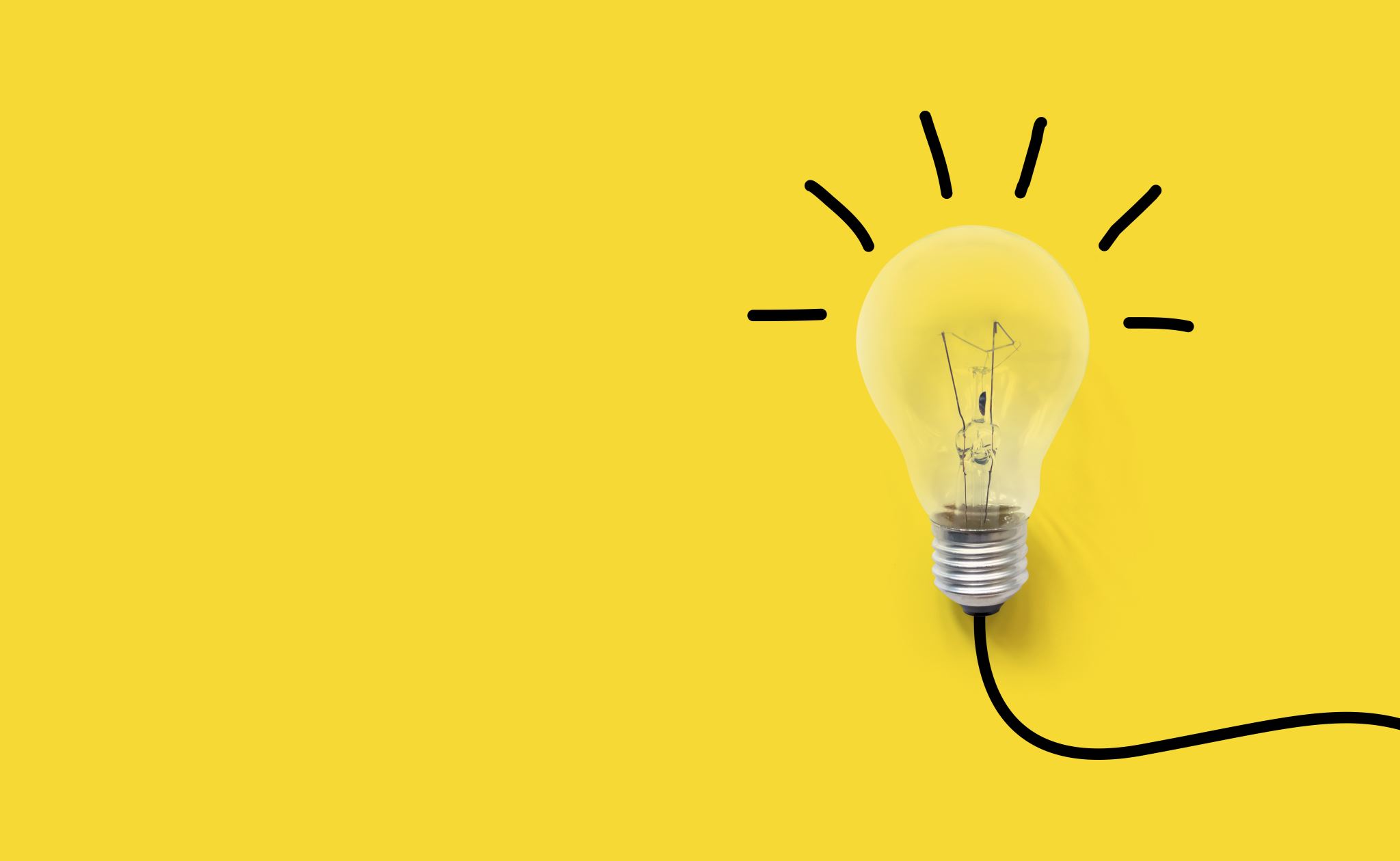 “No podrán participar en el procedimiento de selección y, por tanto, no serán objeto de evaluación, ni podrán ser adjudicatarios, quienes bajo cualquier circunstancia se encuentren en situaciones de conflicto de interés, que afecten o pongan en riesgo los principios de la contratación pública, de acuerdo con las causales o circunstancias previstas en la Constitución o la ley.

Tampoco podrán participar quienes hayan realizados los estudios y diseños de la obra cuyo proceso de contratación se va a contratar.”
4. METODOLOGÍA PARA DAR    RESPUESTA A OBSERVACIONES Y LA EVALUACIÓN DE PROPUESTAS
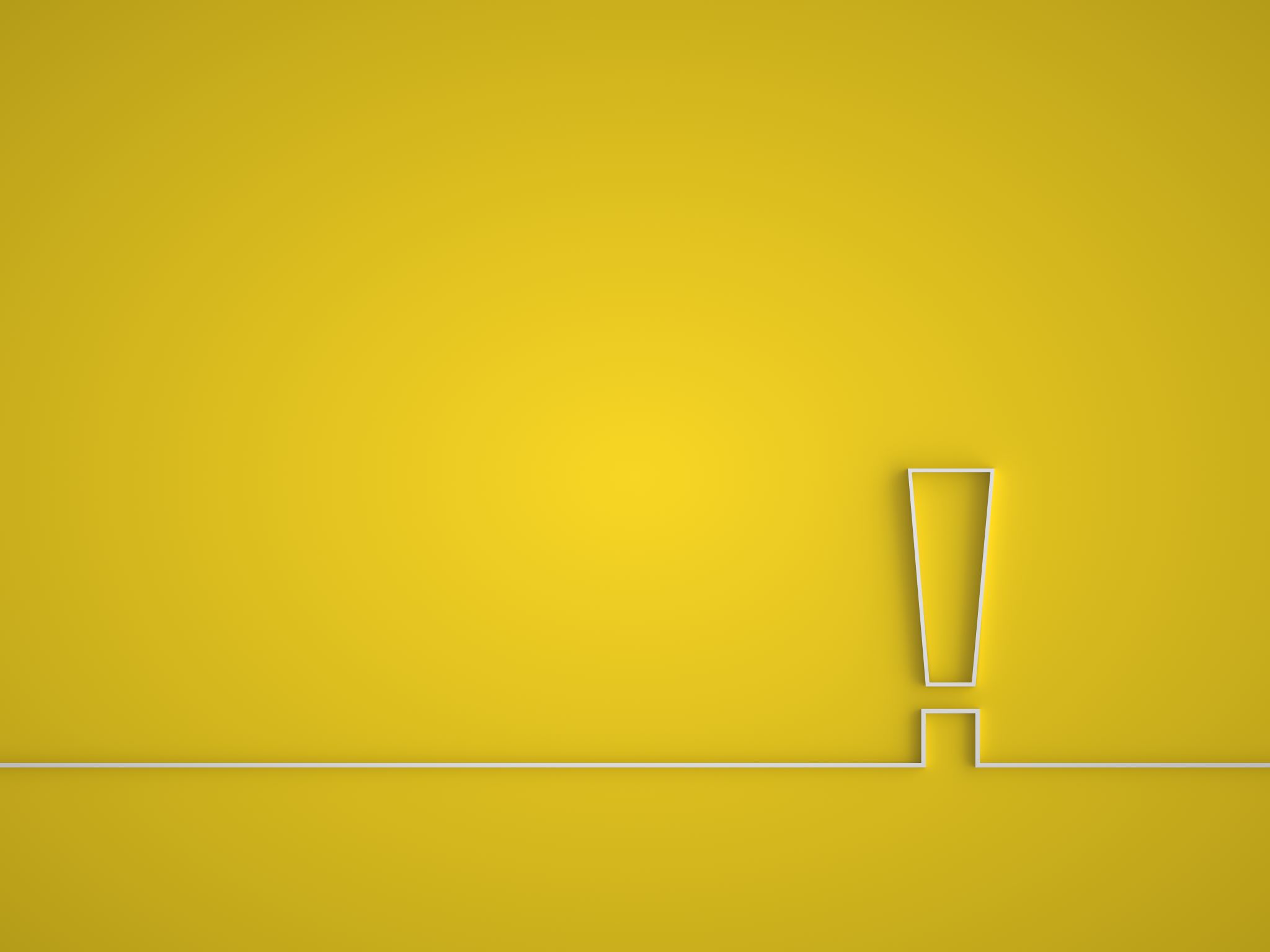 RESPUESTA OBSERVACIONES
De fondo
Sin demeritar la observación del interesado
Sustentar por qué sí o por qué no se accede a ajustar el pliego de condiciones
Tener en cuenta las observaciones, a pesar de ser extemporáneas porque pueden incidir en la estructuración del proyecto – derecho de petición
EVALUACIÓN DE OFERTAS
No es un acto definitivo, salvo la que sustenta la adjudicación por parte del ordenador del Gasto cuando se acoge a ella.

La evaluación de las ofertas no es un acto administrativo.

Es susceptible de revisión en el evento de advertir errores. Es más grave no reconocer los errores que rectificarlos considerando que pueden cambiar la decisión.

Tener en cuenta conceptos de CCE relacionados con la fase precontractual.